The Usage of State-of-the-Art Simulators in the Formation of Future Navy Officers
Lt.commander(N) Ovidiu Cristea
Col. Catalin Popa
Lt. (N) Silviu-Nicolae Popa
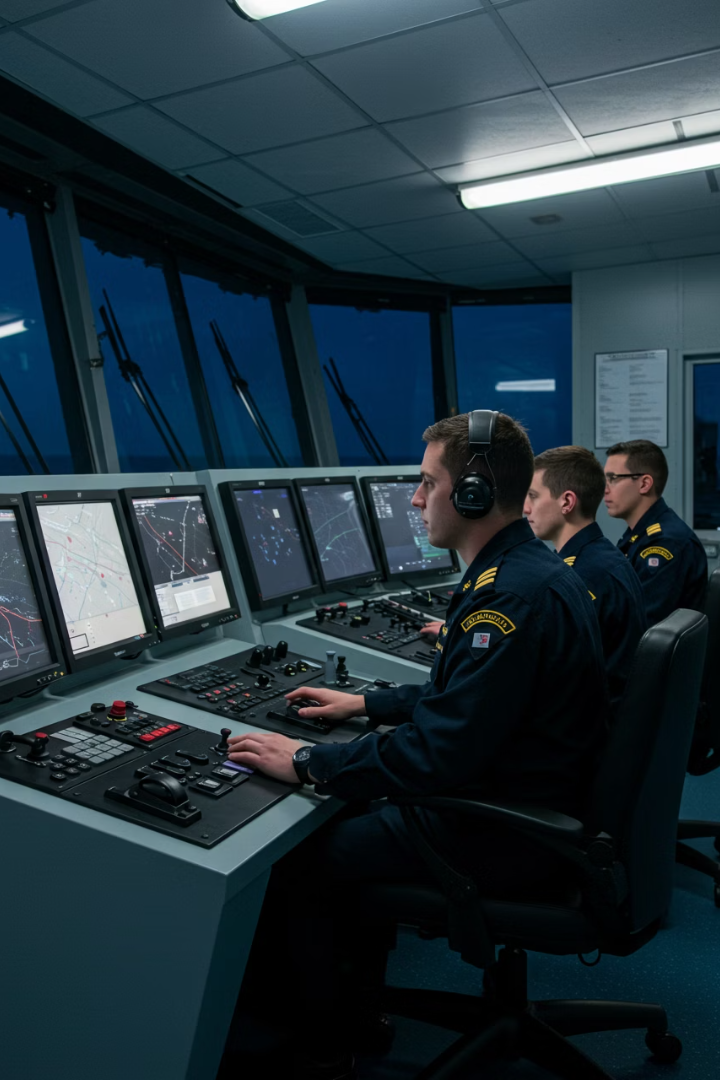 Introduction
OC
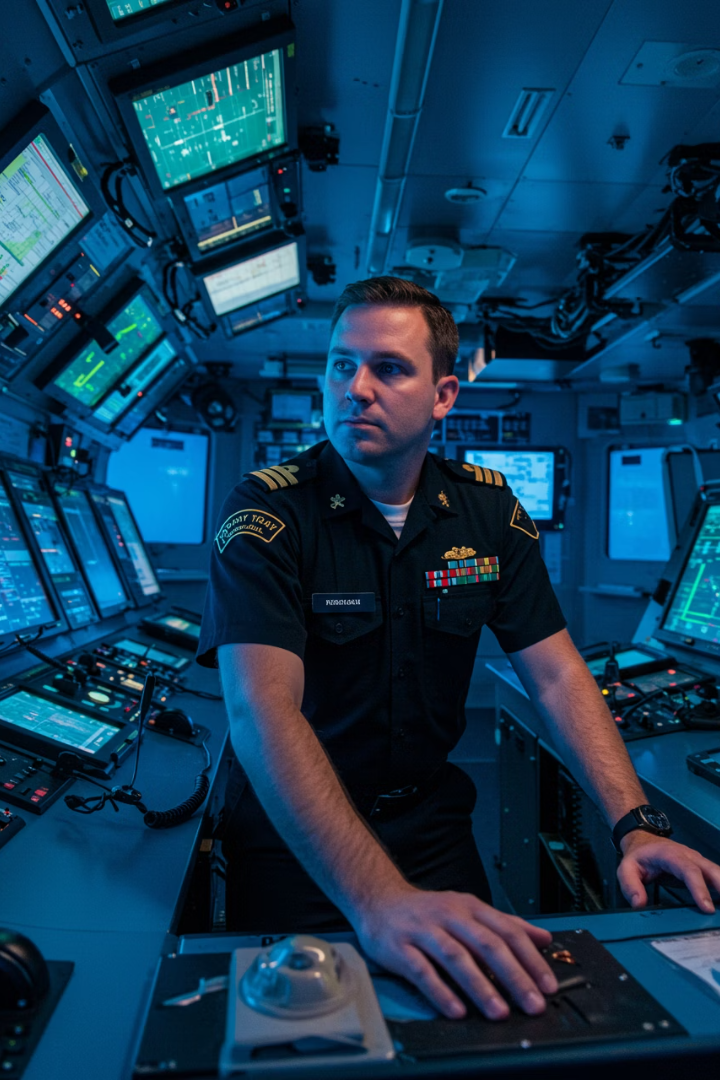 The Modern Training Imperative
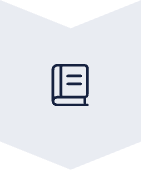 Information Overload
Vast modern knowledge makes comprehensive learning difficult
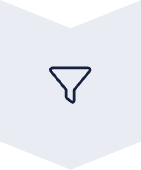 Knowledge Selection
Effective teaching requires careful content curation
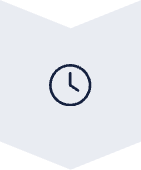 Rapid Global Change
Necessitates faster, predictive training improvements
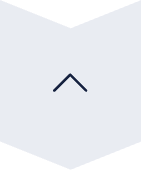 Virtual Practice
Simulators enable use of pre-release technologies
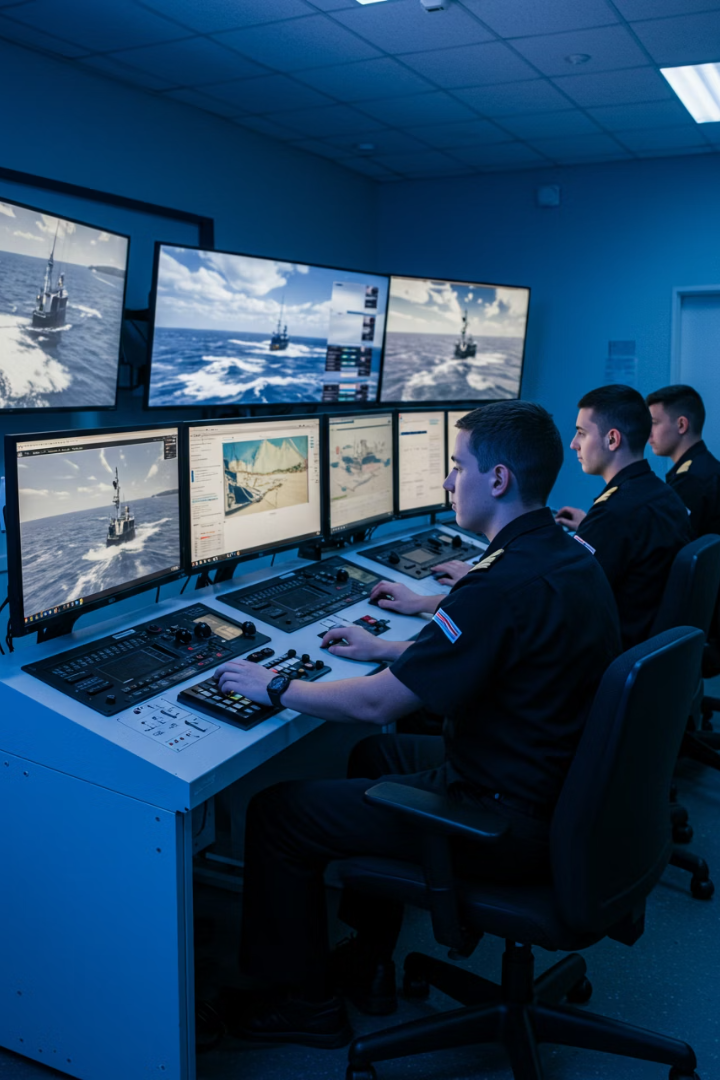 Simulation: Elevating Naval Officer Training
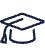 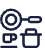 Modern vs Traditional
Key Skill Development
Contrasts classroom theory with hands-on simulator practice
Tactical decision-making, navigation, communications, weapons
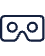 Virtual Reality Experience
Immersive training environments for realistic skill acquisition
Global Standards in Naval Education
Maritime Skills
Academic Foundations
Navigation, Seamanship, Watchkeeping
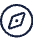 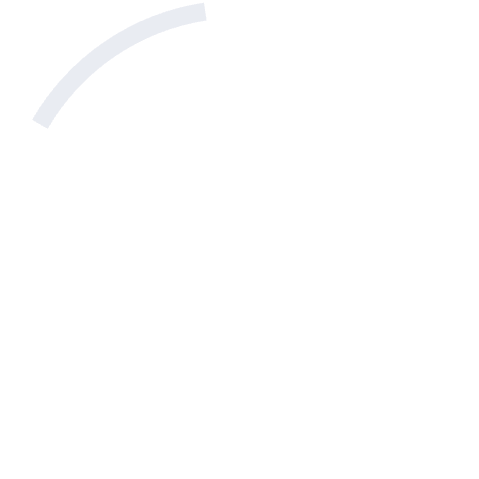 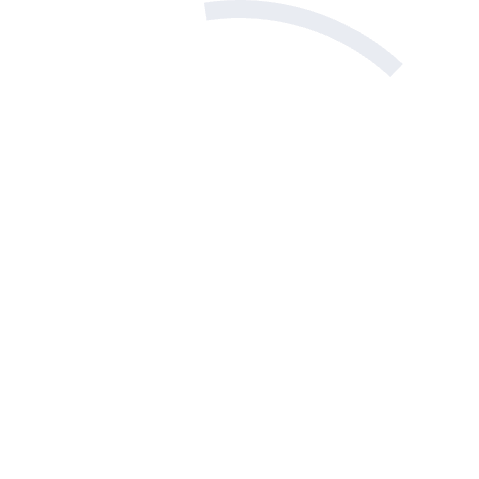 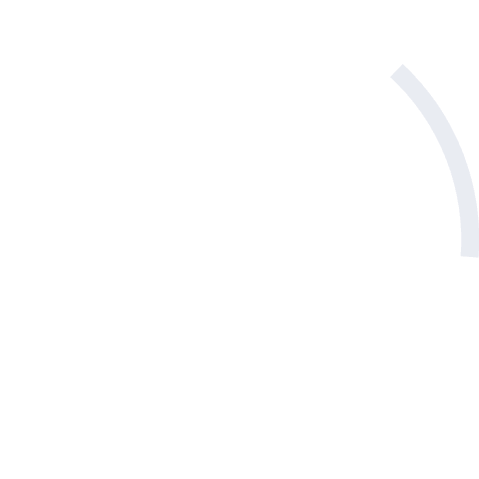 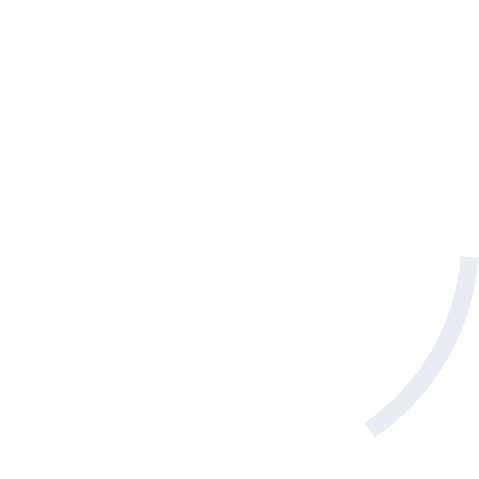 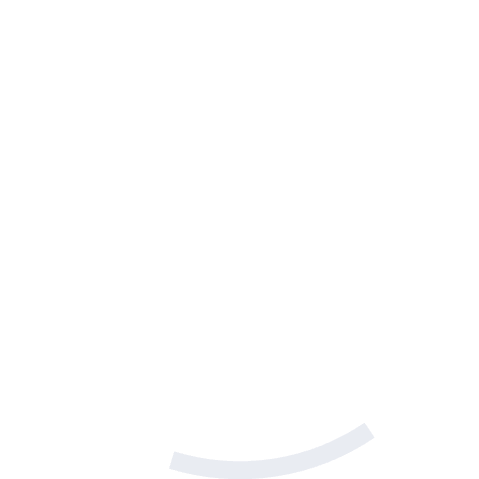 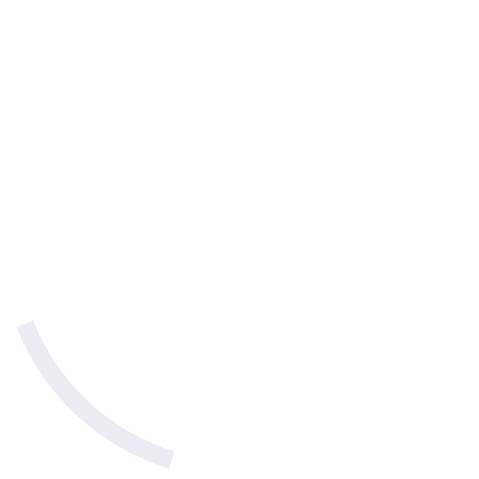 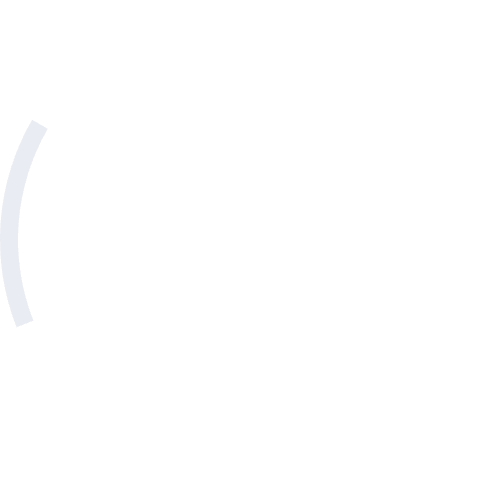 Math, Science, Oceanography
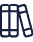 Technical & Engineering
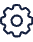 Naval Eng., Damage Control, Weapons, Cyber
Physical Training
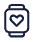 Military fitness and discipline
Tactics & Strategy
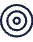 Operations planning and execution
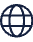 Professional Knowledge
Leadership & Ethics
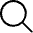 History, Geopolitics
Management principles and moral conduct
RNA's Framework for Simulator-Based Training
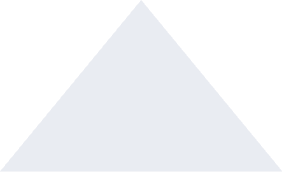 EU ESCO Alignment
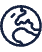 Common terminology for skills and occupations
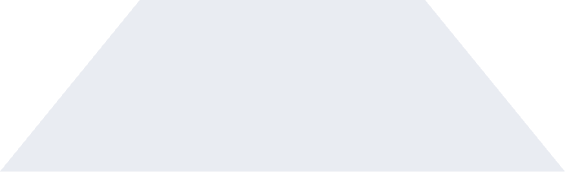 Dual Training Categories
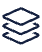 STCW (Seafarers) and Military Training
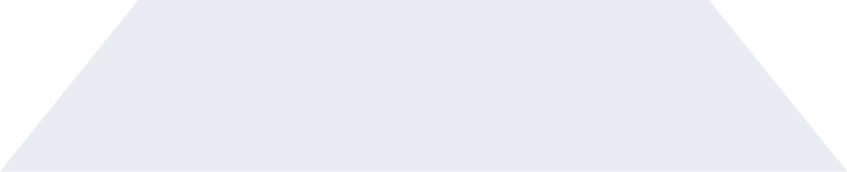 150+ Years Experience
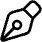 Building on tradition while embracing innovation
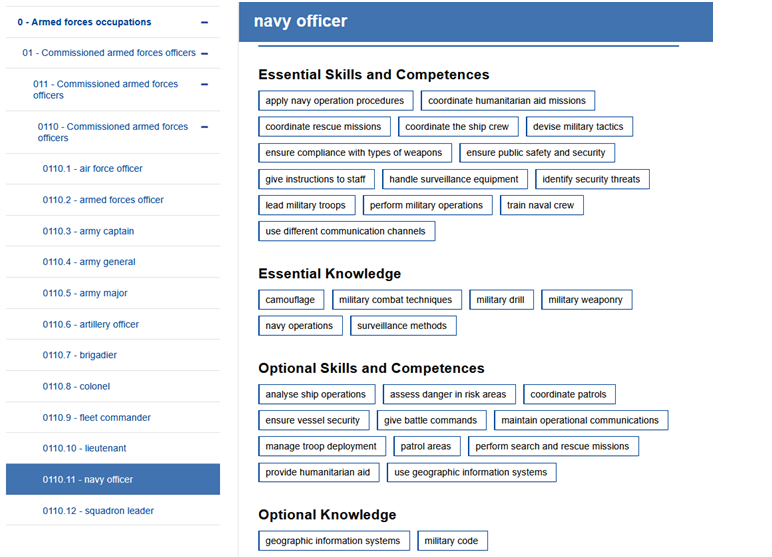 European Skills, Competences, Qualifications and Occupations (ESCO)
http://data.europa.eu/esco/occupation/262f21a3-ae78-46f4-a5f9-5a1f502caa90
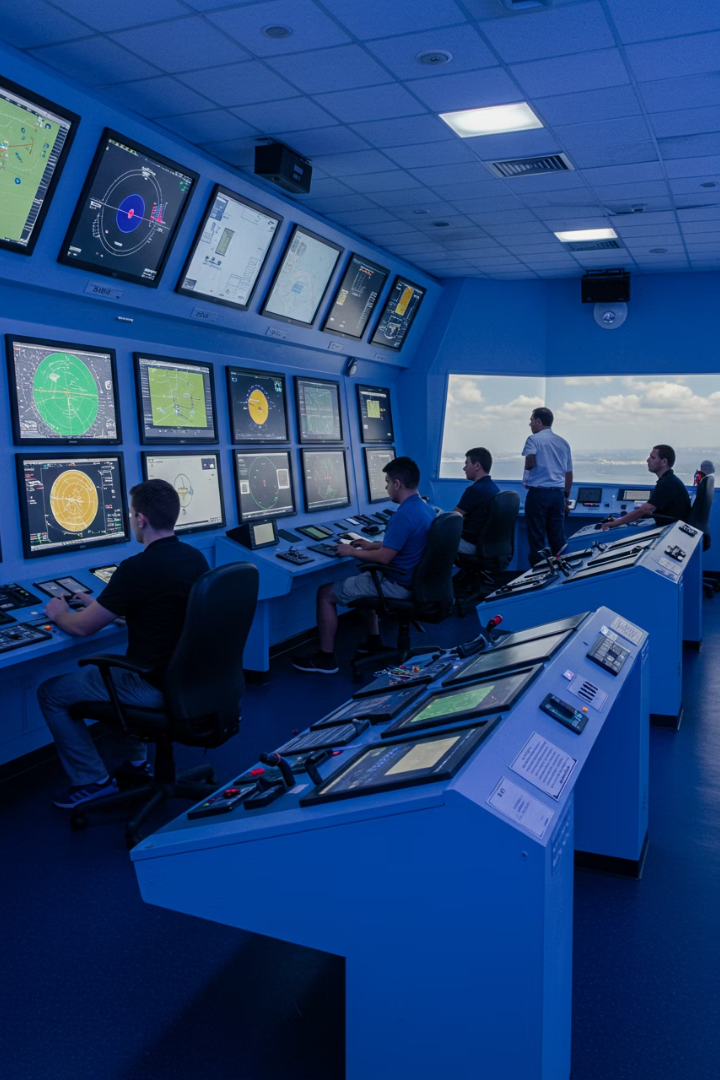 Integrated Ship Steering Simulator (ISSS) - Navigation
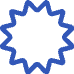 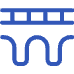 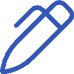 IMO STCW 78/95 Compliant
11 SOLAS-Equipped Bridges
Regular Upgrades
Trains watch officers, masters, pilots to international standards
Periodic hardware and software improvements
Complete navigation decks with briefing room
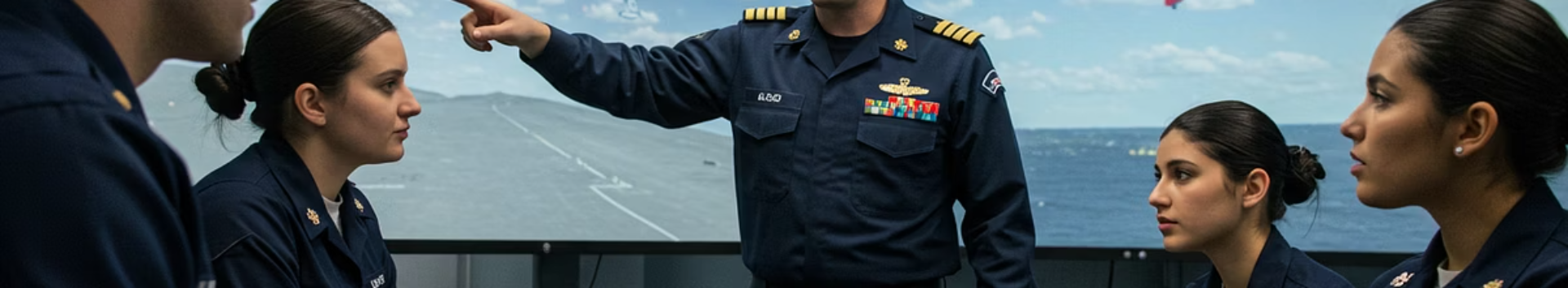 Lessons Learned & Future Needs (ISSS Navigation)
Joint Experience
Realistic Watch Training
Combine active crews with student training
Tactical Integration
Modern Threat Scenarios
Connect with combat information center simulators
Implement 4-hour shifts for endurance practice
Mines, drones, jamming simulations needed
Drifting mines in the Black Sea
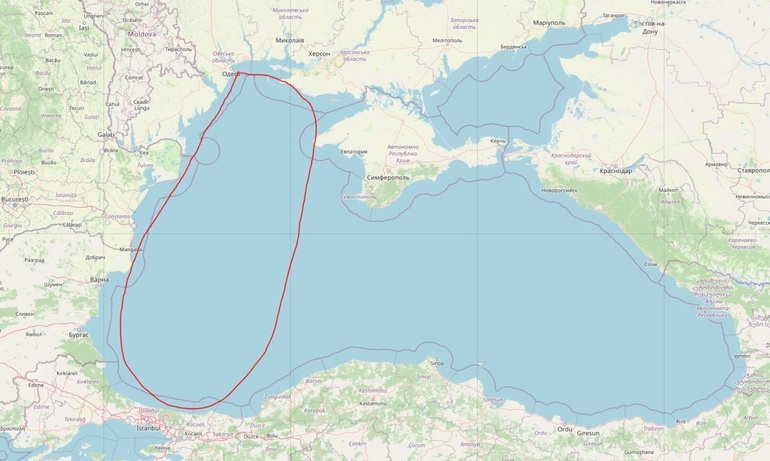 https://i0.1616.ro/media/2/2621/33238/20647952/1/1647686069-352.jpg?width=770
Engine Room Simulator (ERS TechSim 9)
Familiarization
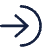 Basic systems and controls introduction
Standard Operations
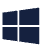 Routine procedures and maintenance tasks
Advanced Operations
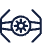 Complex scenarios and emergency response
Watchkeeping
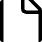 Sustained monitoring and troubleshooting
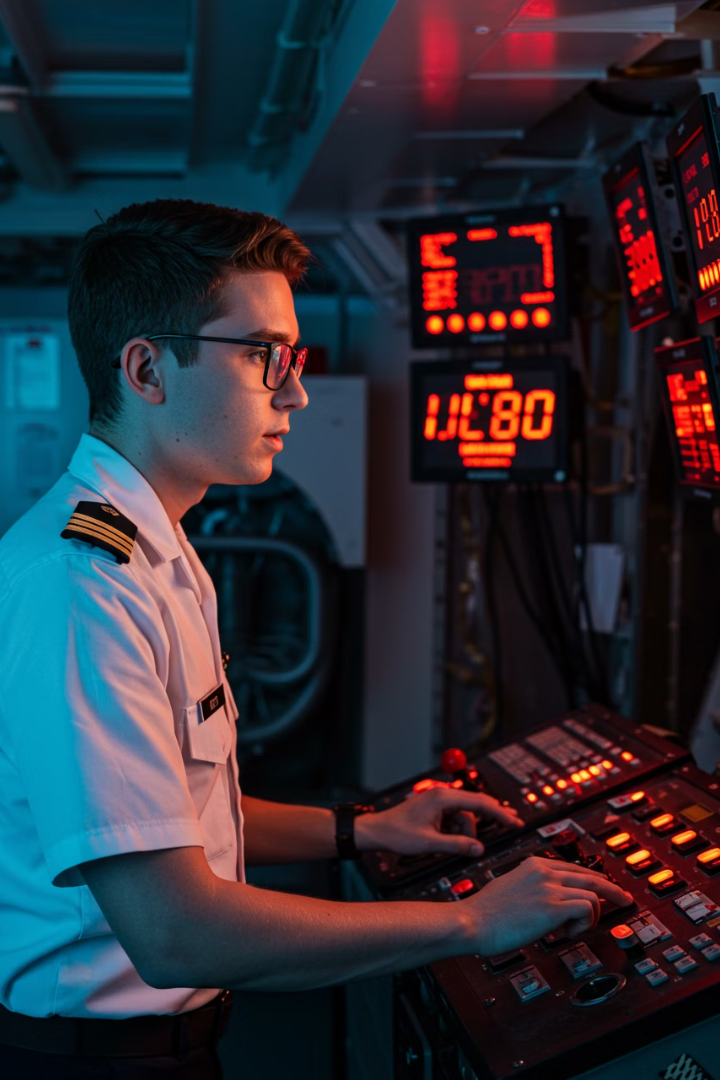 Lessons Learned & Future Needs (ERS)
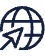 Modern Threat Scenarios
Cyber-attacks and advanced damage control simulations
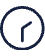 Extended Watch Training
4-hour realistic shifts to build endurance
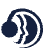 Joint Training
Active crews working alongside students
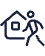 Remote Access
Training capabilities for cadets at sea
GMDSS Communications Simulator
Integrated System
Training Focus Areas
Incorporated into ISSS bridges for comprehensive training
Comprehensive communication competency development
SAILOR 4000/5000/6000 variants
Equipment operation protocols
Standard maritime radio equipment
Standard communication procedures
Satellite communication systems
Search and rescue coordination
Emergency message handling
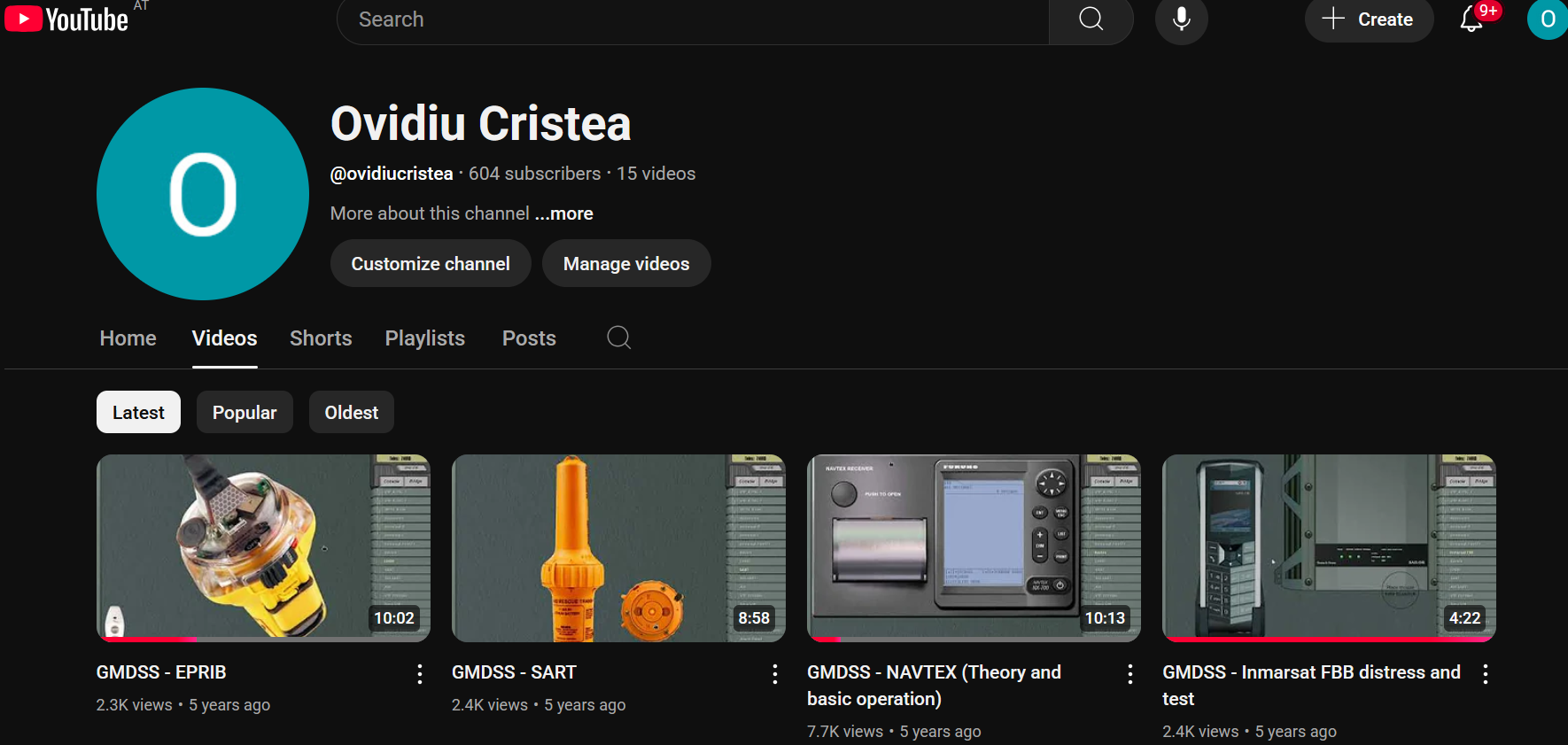 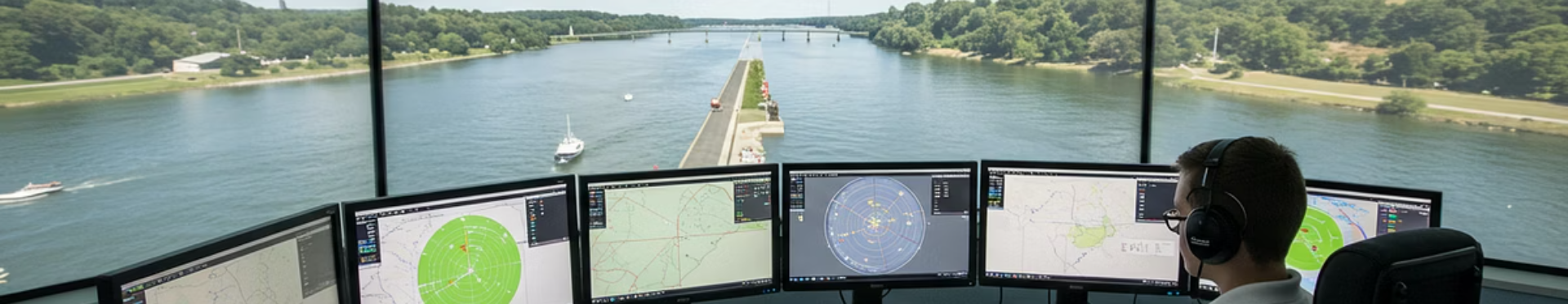 Inland Navigation Simulator
8
1
100%
Virtual Decks
Main Deck
ES-QIN Compliance
Training stations for multiple simultaneous exercises
Primary training station with full controls
Meets European Standards for Qualification in Inland Navigation
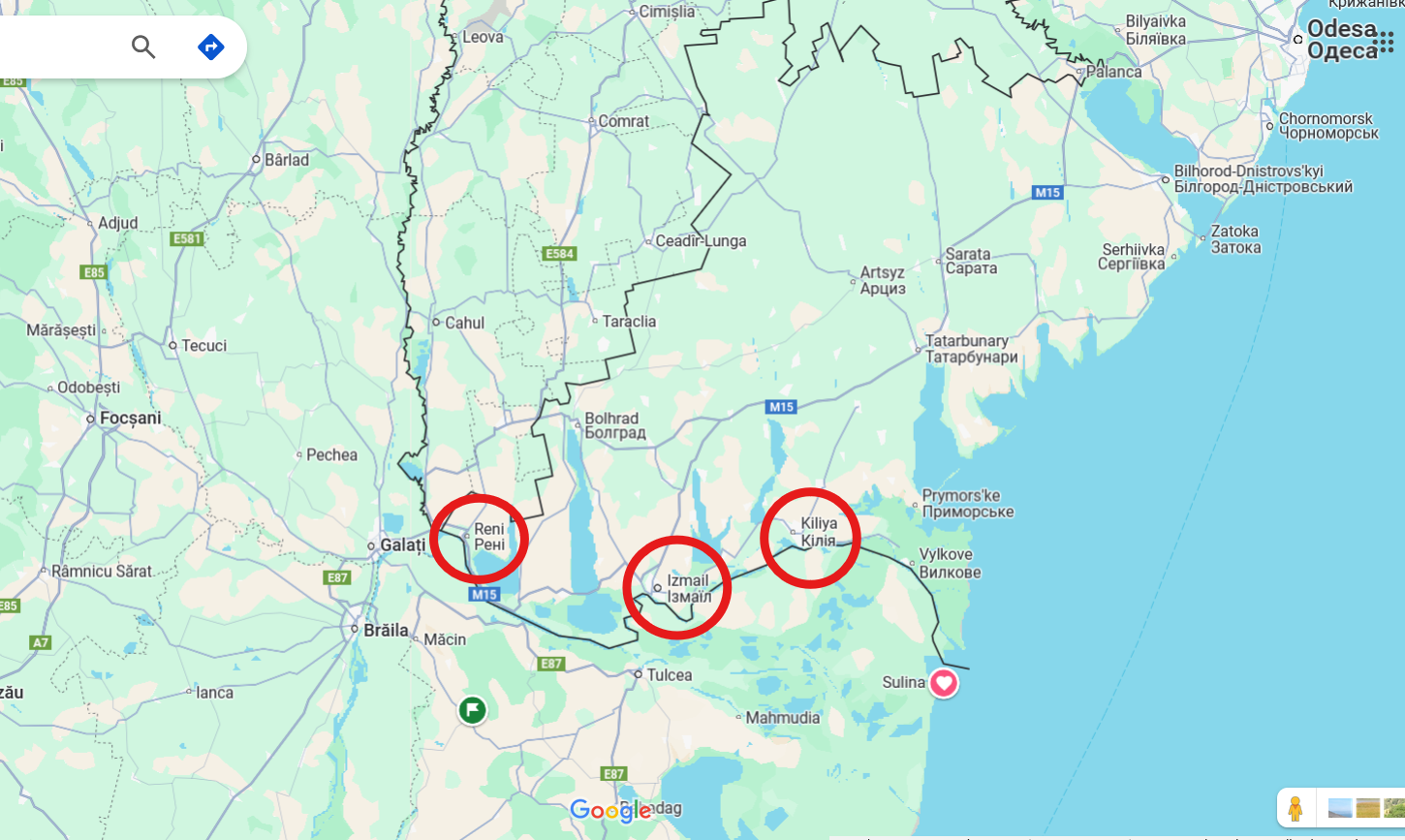 Lessons Learned & Future Needs (Inland Navigation)
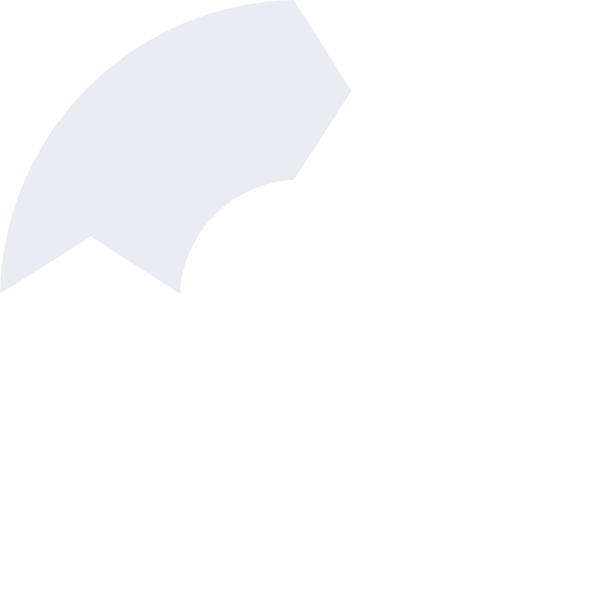 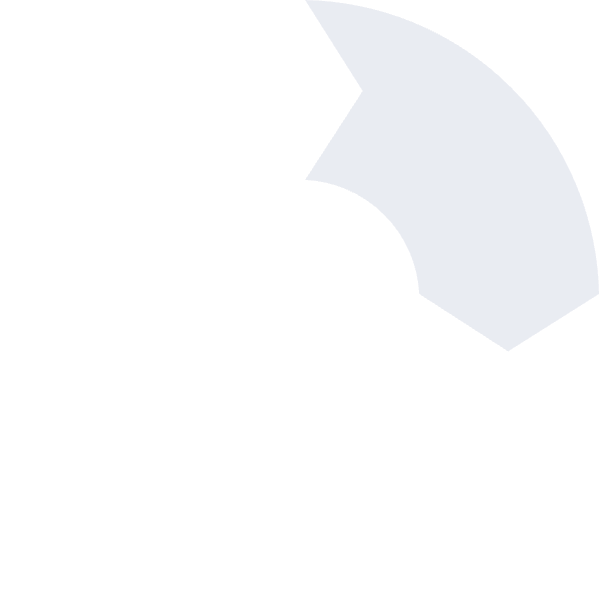 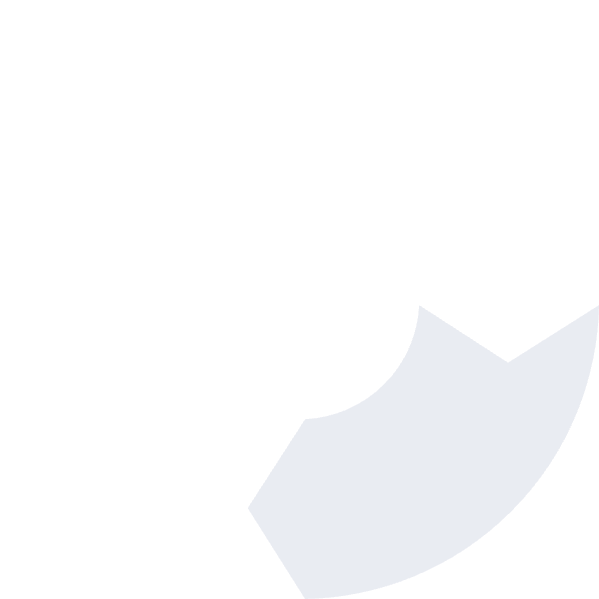 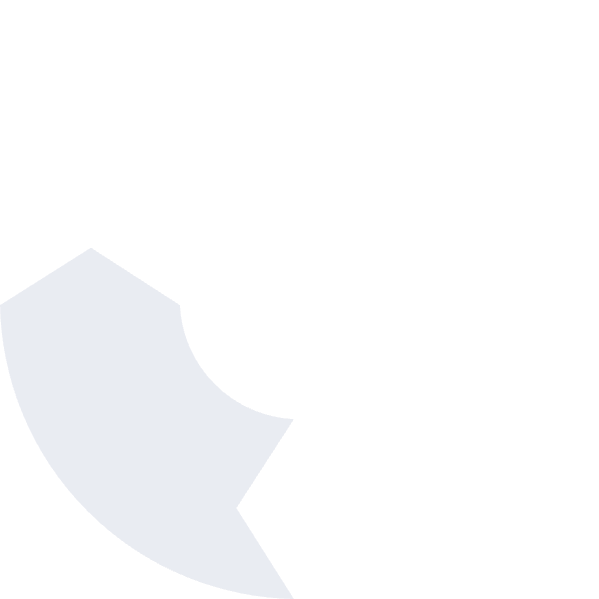 System Integration
Modern Threats
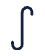 Implement WAIS and ATIS technologies
Add mines, drones, and jamming scenarios
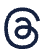 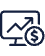 Realistic Shifts
Tactical Connection
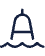 4-hour watch simulation for endurance
Link with military combat simulators
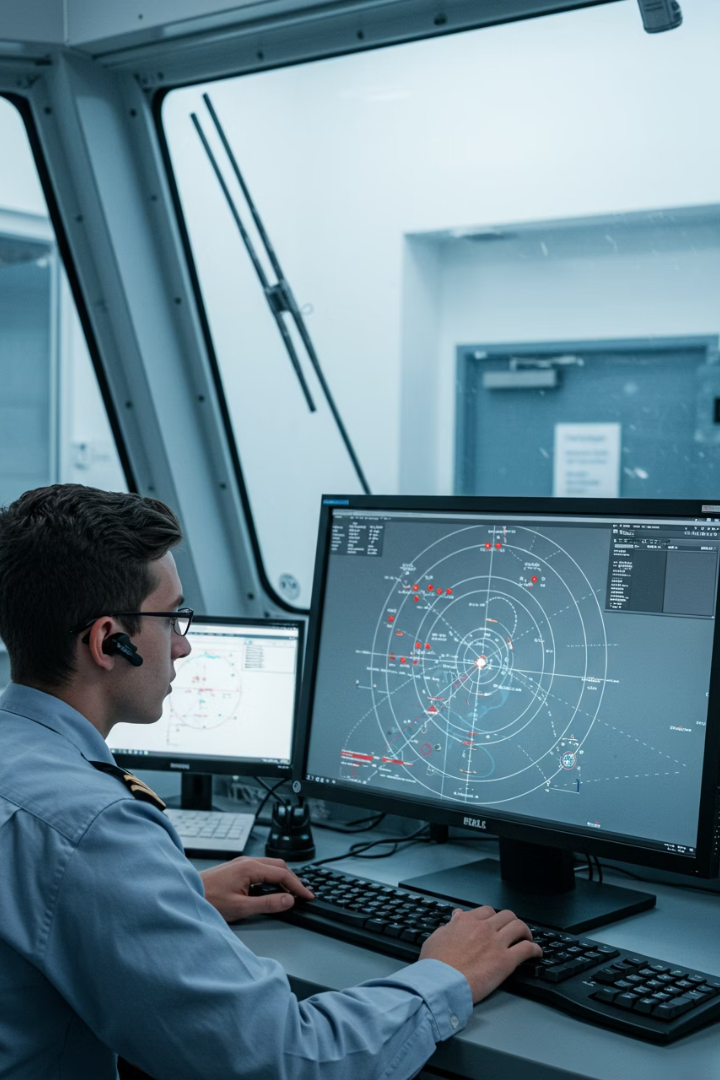 Focused Training: Radar/ARPA & ECDIS Simulators
System
Current Capabilities
Improvement Needs
Radar/ARPA
Navigation and collision avoidance
Threat scenarios, EW countermeasures
ECDIS
Type-specific certification training
WECDIS development, real case studies
Integrations
Basic data exchange
LINK22 and tactical data sharing
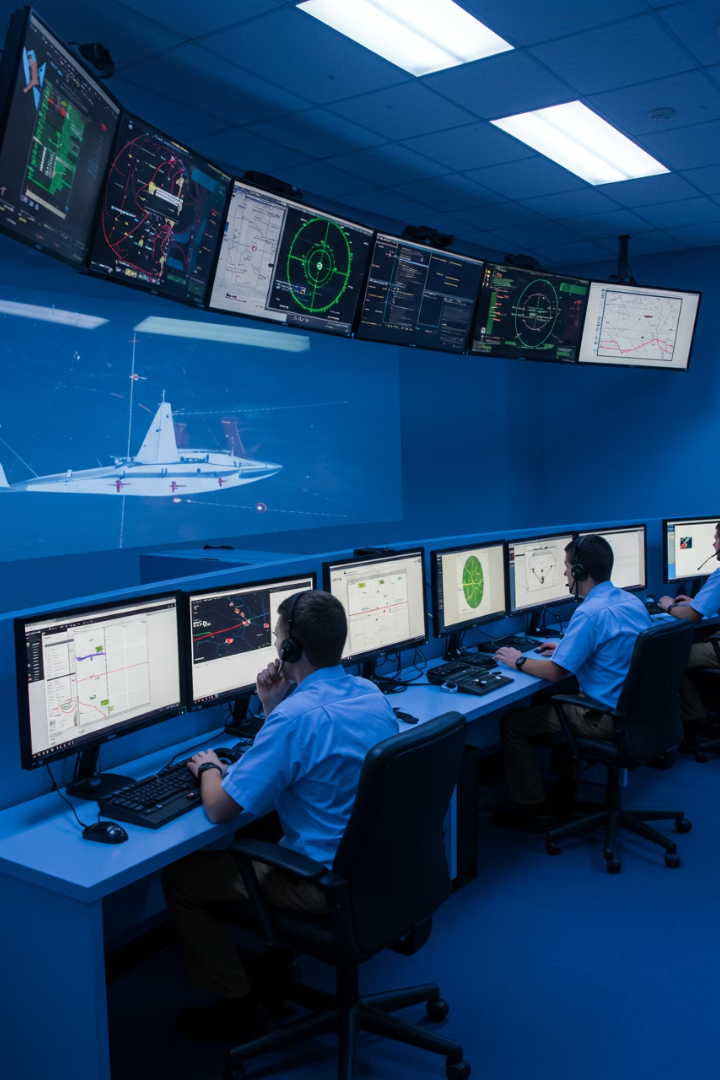 Action Speed Tactical Trainer (ASTT) PROTEUS
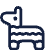 NATO Standard Training
Tactics, Operations & Strategy per alliance requirements
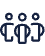 Collective CIC Training
Supports up to 6 ships for coordinated exercises
Comprehensive Simulation
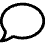 Platforms, sensors, weapons using unclassified procedures
x
Tactical Skill Development
Sensor operation, weapons handling, command decisions
Lessons Learned & Future Needs (ASTT Proteus)
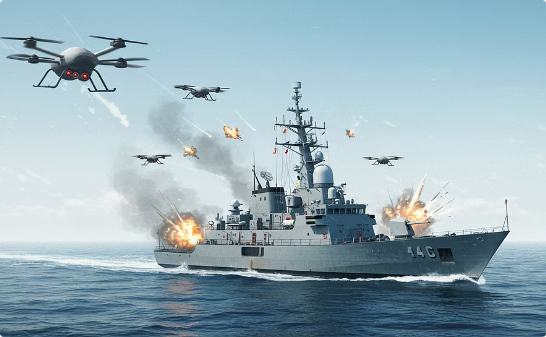 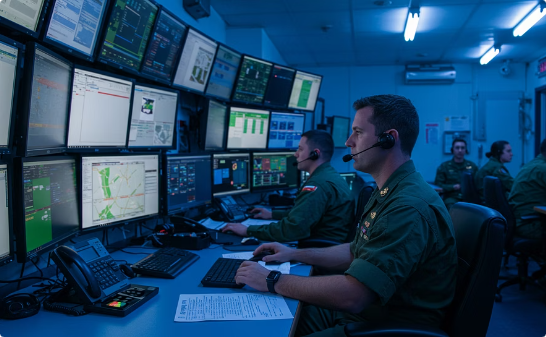 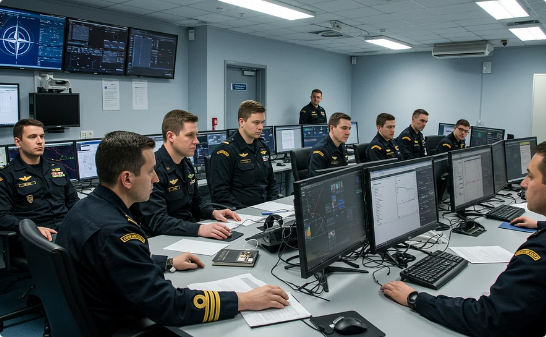 Modern Threats Modeling
Shift Training Implementation
Joint NATO Training
Drones, mines, electronic warfare scenarios needed
4-hour watch simulations for endurance and realism
Combined crews and cadets from alliance nations
Anti-Submarine Warfare: STING RAY Torpedo Simulator
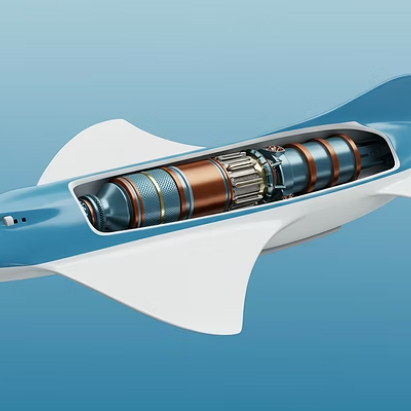 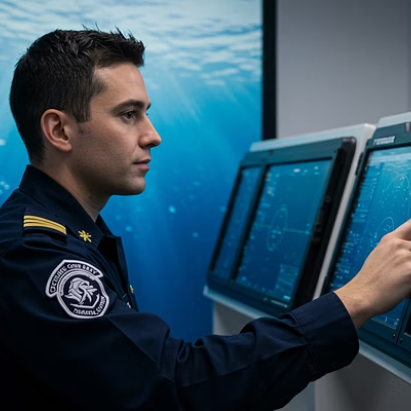 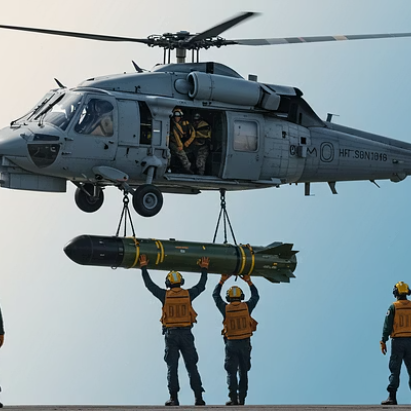 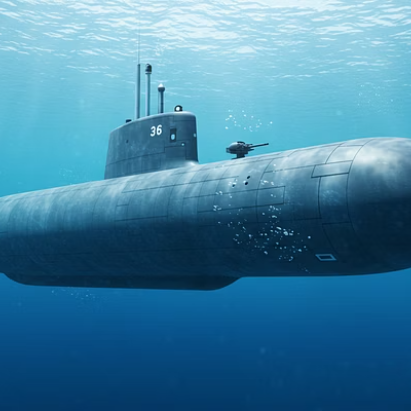 Lessons Learned & Future Needs (Sting Ray)
Current Configuration
Improvement Needs
BAE Systems simulator for torpedo launch operators
Extending capabilities and integration
Configurable parameters
Helicopter ASW personnel training
Various target simulations
Joint training exercises
Environmental condition settings
Real torpedo launch data integration
Operational Launch Simulator program
Sonar/propagation simulator connection
Includes sectioned torpedo model
Complex of Shooting Simulators
 (Infantry & Artillery)
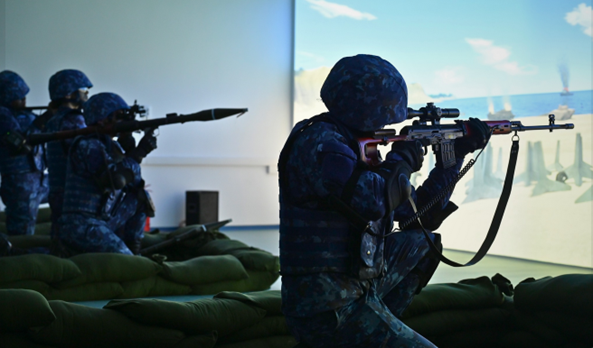 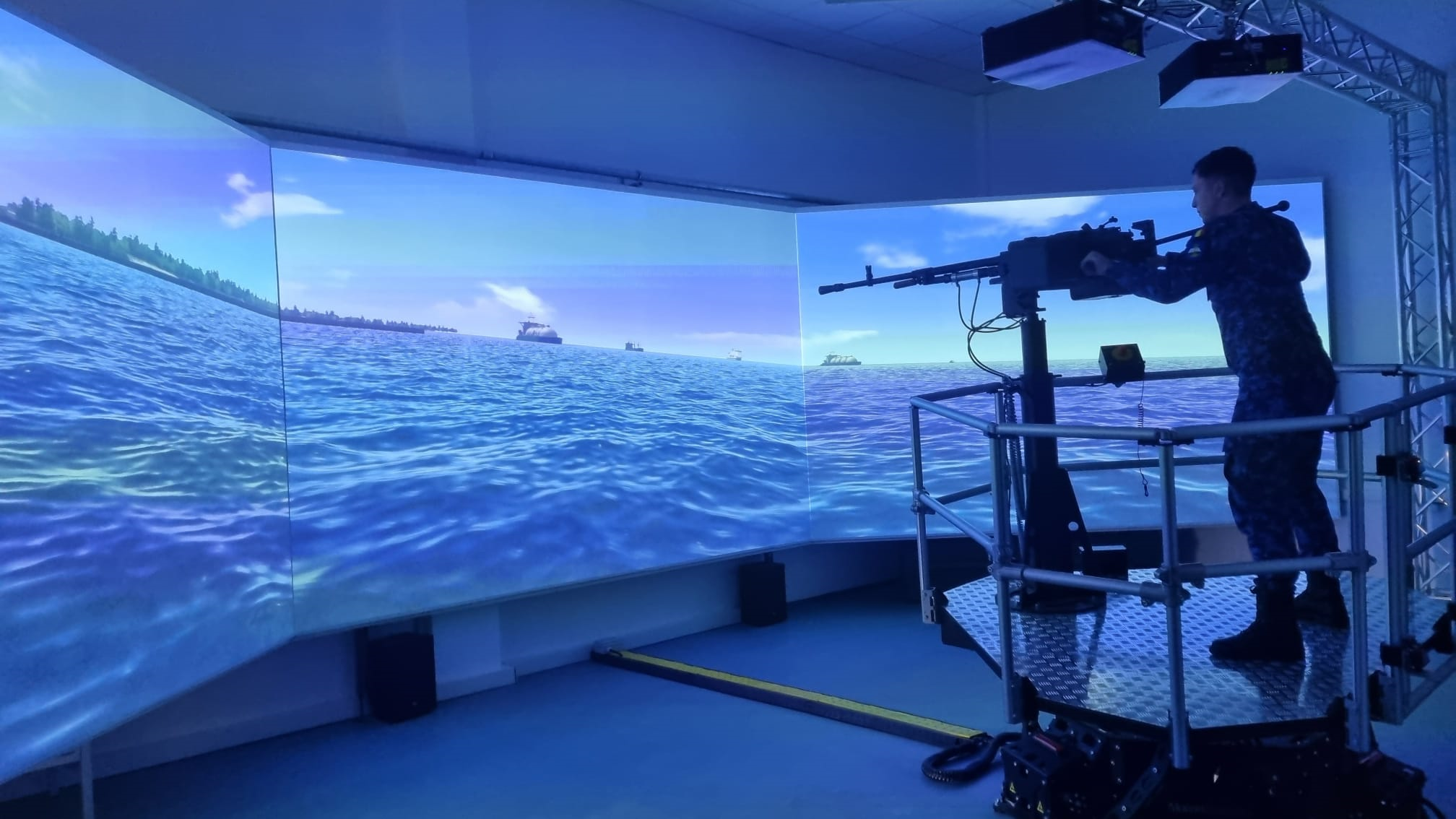 Infantry Simulator
1
Pistols, rifles, sniper rifles, grenade launchers
Artillery Simulator
2
Large-caliber machine gun on motion platform
Realistic Physics
3
Ballistics, recoil, environmental factors
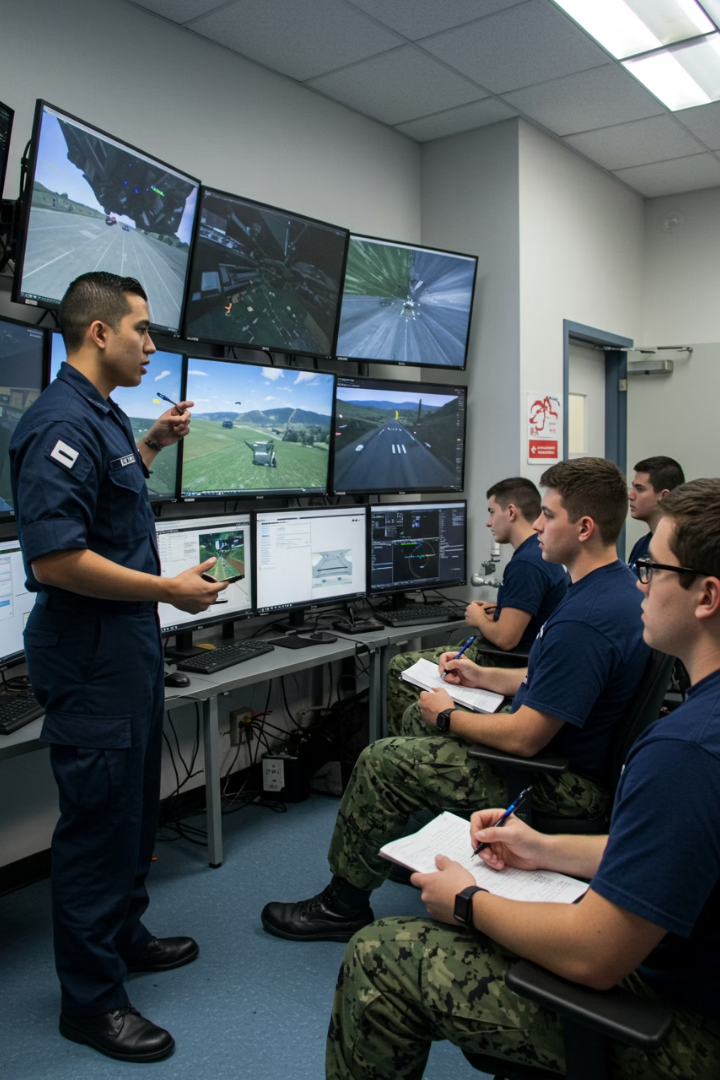 Case Study: Measuring ASTT Proteus Effectiveness
20
Student Participants
After completing 3 simulator sessions
30%
Situational Awareness
Average improvement in tactical awareness
35%
Decision Speed
Faster tactical decisions under pressure
100%
Weakness Identification
All previously unaware students discovered gaps
Conclusions
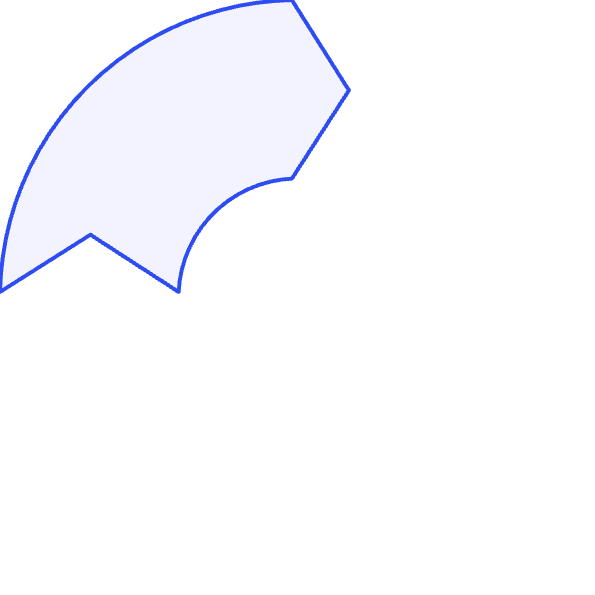 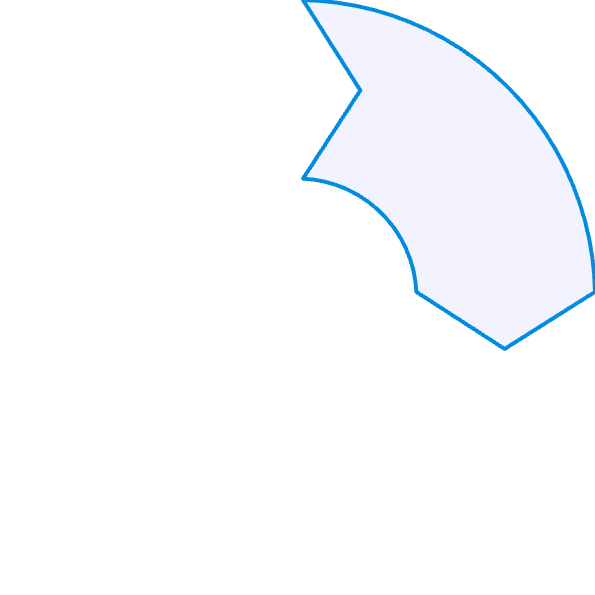 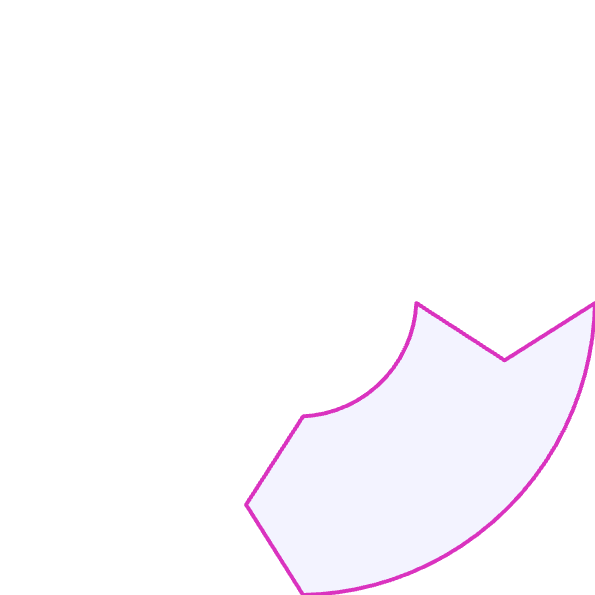 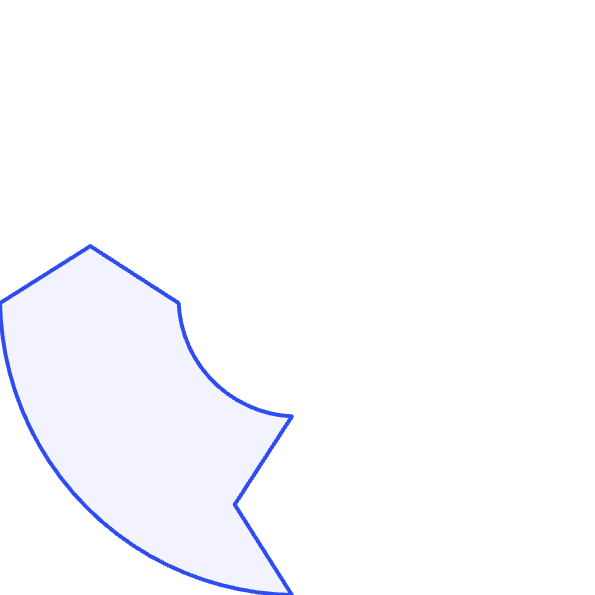 New Threats
Integration
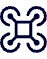 Drones, mines, cyber-attacks,
Fake-narative/news
Connect different simulator types
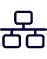 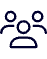 Joint Training
EU Network
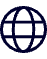 Crews and students together
Shared simulator database
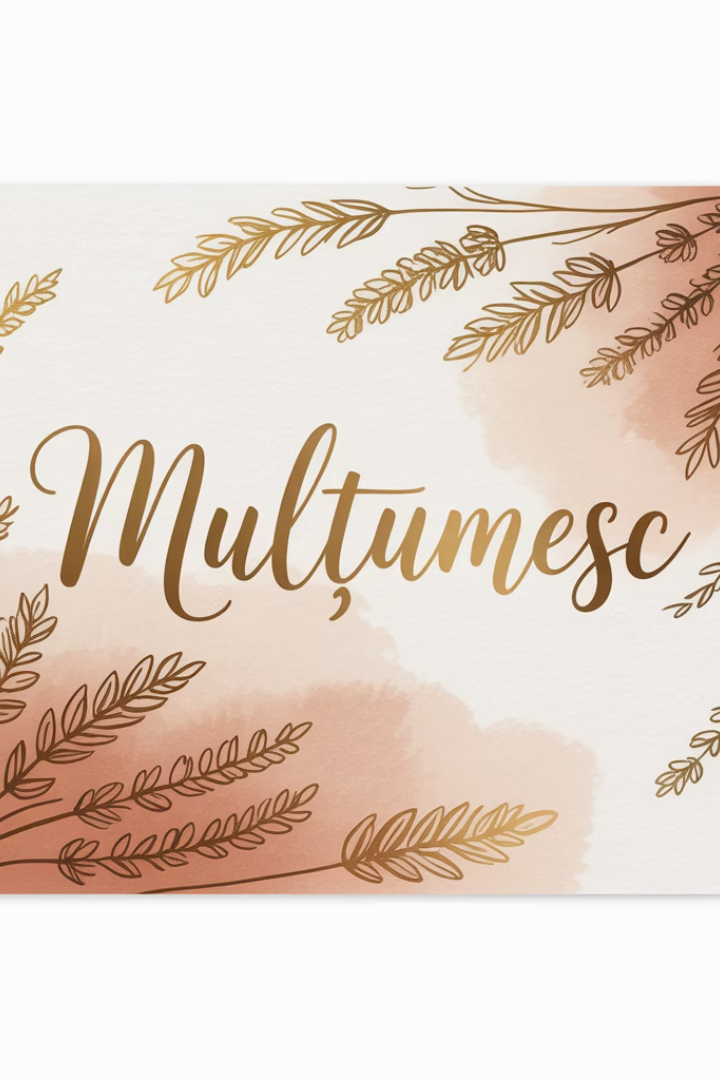 Thank You For Your Attention
Questions and feedback are welcome as we continue advancing officer training capabilities.
Demonstrations
Schedule a visit to observe our simulation training facilities in action.
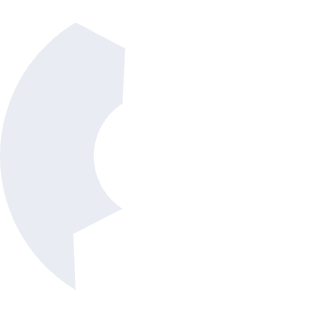 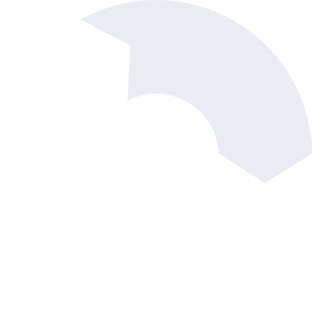 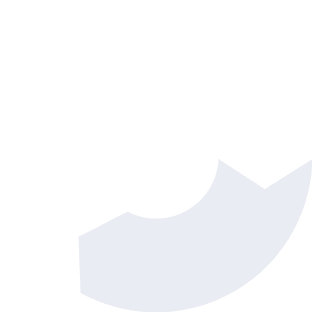 Contact
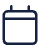 Reach our training department with inquiries about our simulator programmes.
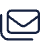 Partnerships
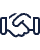 Explore collaboration opportunities to enhance naval training capabilities.